Муниципальное дошкольное образовательное учреждение «Детский сад «Колокольчик» г. Катав-Ивановска»Катав-Ивановского муниципального района
Профориентация в ДОУ

Выполнила: педагог I квалификационной категории
Васильева О.Г.

2024
Профессиональная ориентация - это система мероприятий, направленных на выявление личностных особенностей, интересов и способностей у каждого человека для оказания ему помощи в разумном выборе профессии, наиболее соответствующих его индивидуальным возможностям.
В детском саду основным направлением профориентации является расширение детских представлений о мире профессий.
Мы можем расширить выбор ребенка, дав ему больше информации знаний в какой либо конкретной области. В рамках преемственности по профориентации детский сад является первоначальным звеном в единой непрерывной системе образования. 
Дошкольное учреждение – первая ступень в формировании базовых знаний о профессиях.
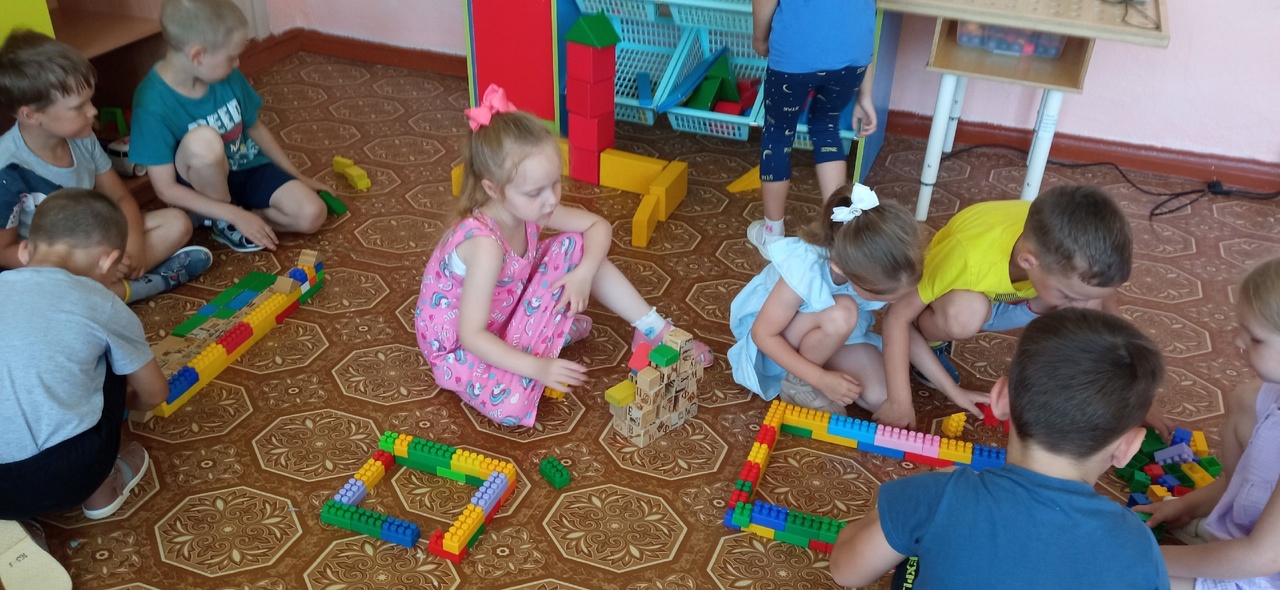 Как проходит профориентация в ДОУ?
Исходя из ведущего вида деятельности детей дошкольного возраста, вся работа по профориентации ведётся в игровой форме (все виды игры – дидактические , подвижные, сюжетно-ролевые и т.д.) а также имеет определённую систему.
В нашем детском саду дети знакомятся с профессиями и пробуют их на себе.
Знакомство с профессией проводим по следующей схеме:
1. Название профессии (Кто варит еду? Кто строит дома? И т.п.)
2. Место работы. (Где работает?)
3. Материал (инструменты), который используется в процессе труда. (Что нужно повару?)
4. Трудовые действия (показ, наблюдения за трудом, проигрывание действий и т.п.), название этих действий: варит, строит.
5. Результаты труда (приготовлен вкусный обед, построен дом, сделана покупка).
6. Значимость и необходимость труда.
Рекомендуемые для ознакомления профессии
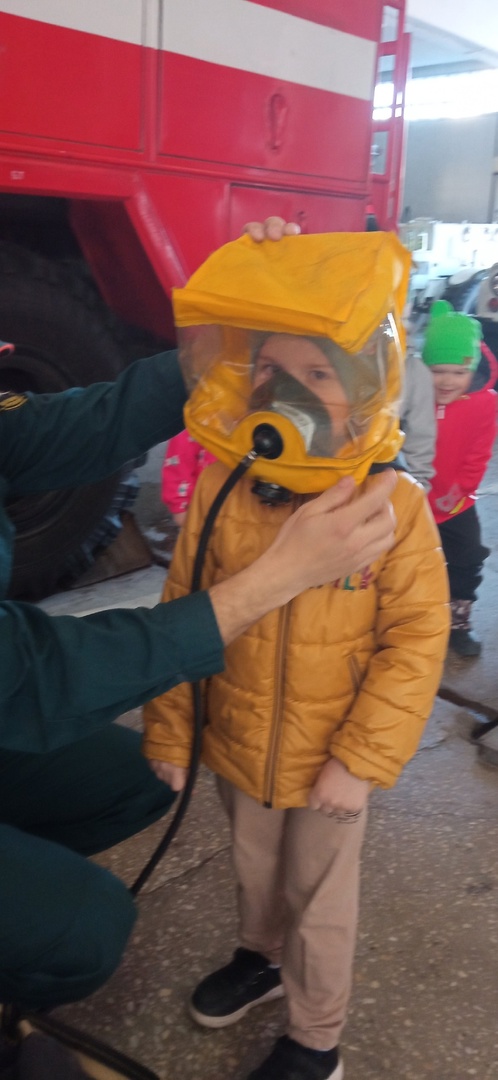 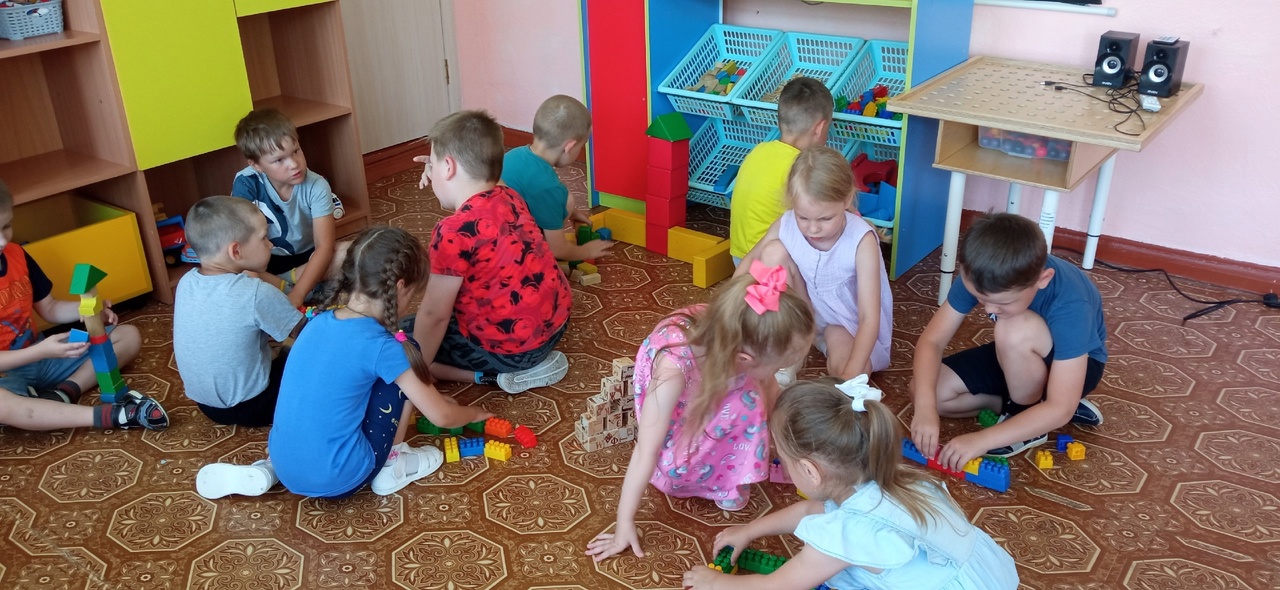 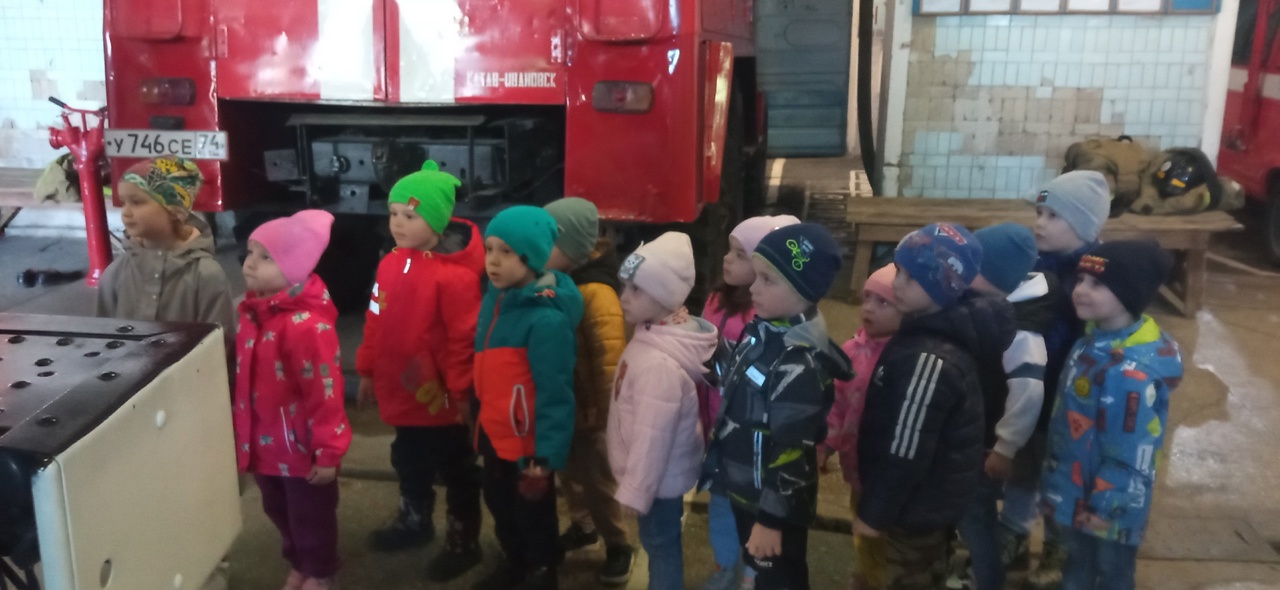 Варианты игр  по профориентации
Помочь ребенку сделать правильный выбор - непростая
задача для взрослых. Но разностороннее развитие
ребенка раннего возраста даст ему возможность найти
во взрослой жизни работу, которая будет приносить
удовольствие и радость.
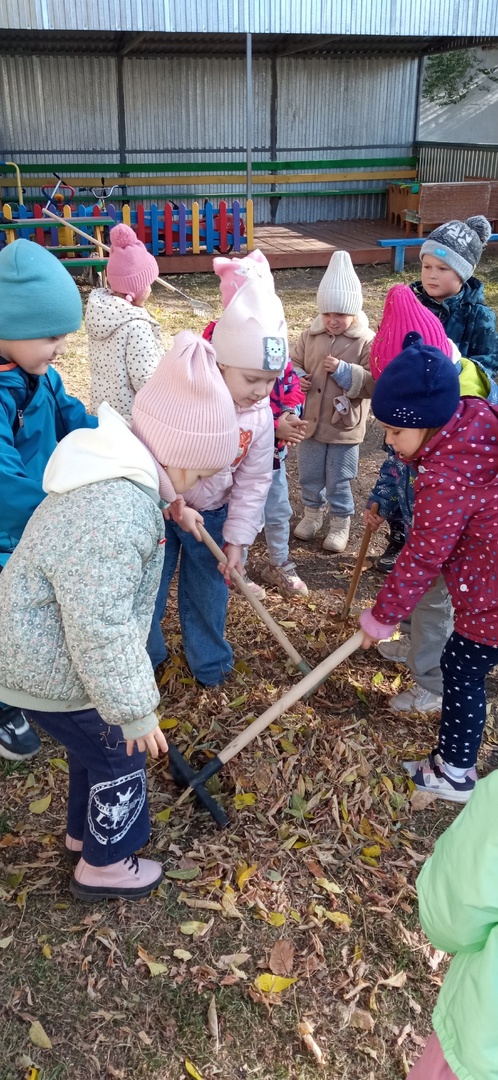 Спасибо за внимание
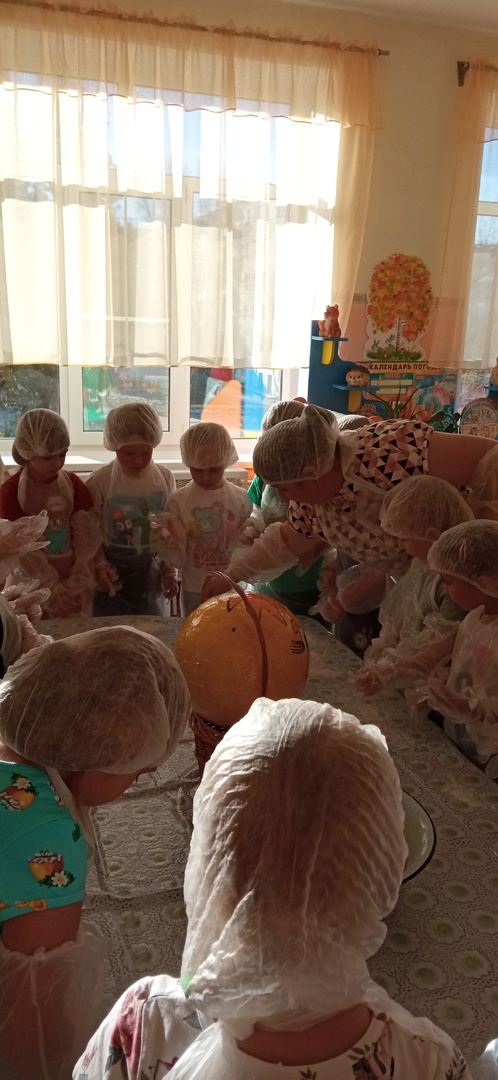